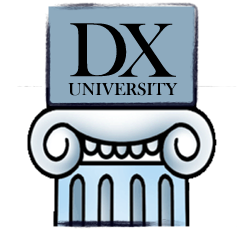 DX University
Bryce Canyon, UT – 2012
Building a Dxing Station

– Equipment –

Mark Richardson W7HPW
Mark Richardson W7HPW
Licensed in Novice/Technician 1985 as KB7DAL, General/Advanced 1996, Extra 1997

Awards: DXCC, 5BDXCC + 17&12, Phone, CW, Digital – Current 318 confirmed, DXCC Millennium

Professional Network Engineer with Mountain States Networking

Club Memberships: UDXA, ARRL
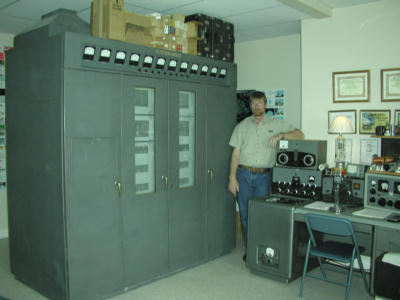 Station Considerations
Transceivers
Antennas
Automation
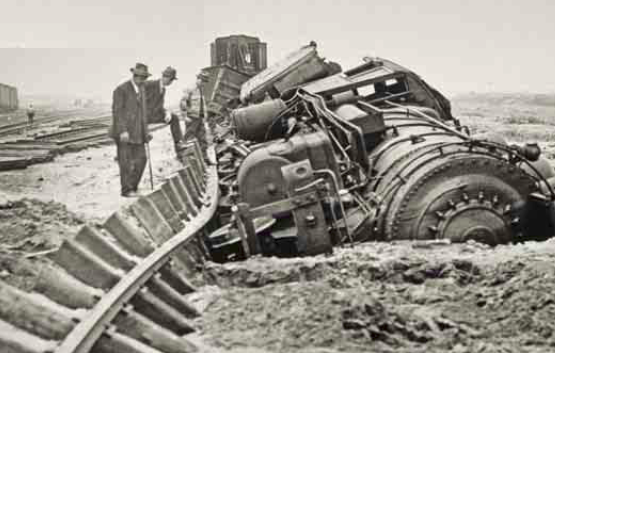 Choosing a Transceiver for DX
High close-in dynamic range (copy S1 in crowded band)
Low noise floor (copy very weak signals)
Low phase noise (low noise on the Local Oscillator)
Low in-band spurious on both receive and transmit
Low IMD on SSB transmit, and low key clicks on CW transmit
Effective SSB speech processor (more talk power)
Good receive and transmit audio quality (intelligibility)
Smooth AGC for low fatigue (noise doesn’t fill in spaces)
AGC that doesn’t exaggerate impulse noise (hangs up AGC)
Good ergonomics of controls and menus (easy adjustments)
Good display that also shows important settings
Dynamic Range
The range in dB of very strong signals to very weak signals that the receiver can handle At The Same Time
What is Close-in Dynamic Range vs.
Wide-Spaced Dynamic Range?
Why is Close-in Dynamic so important for CW ops?
Why is it less important for SSB operators?
Dynamic Range
Wide & Close Dynamic Range
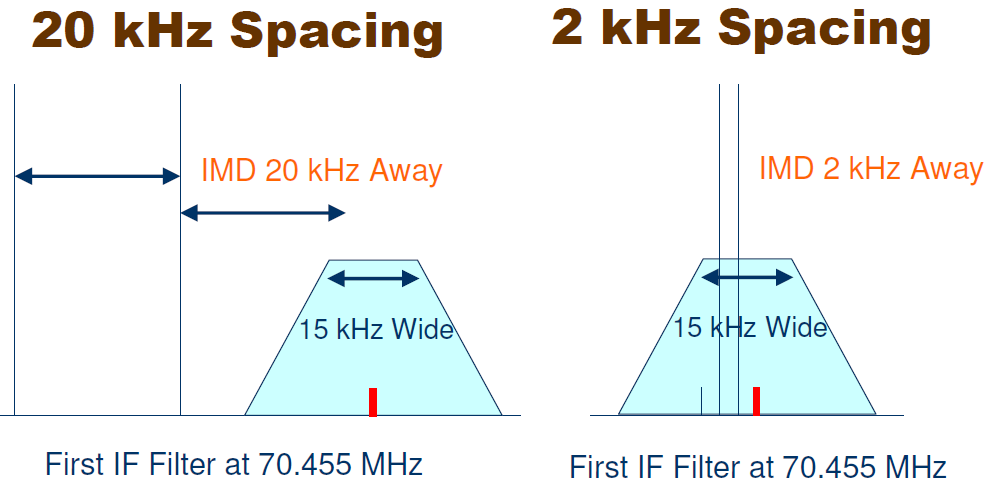 Dynamic Range
If you know the close-in dynamic range of a radio, at what signal level will IMD start to be a problem?
S Meter standard is S9 = 50 μV, which is –73 dBm
Assume a typical radio:
	500 Hz CW filter  Noise Floor of -128 dBm Preamp OFF
Dynamic Range 		Signal Level Causing IMD = Noise Floor
55 dB 			S9 		FT-757
60 dB 			S9 + 5 dB 	FT-101E
65 dB 			S9 + 10 dB 	KWM-380
70 dB 			S9 + 15 dB	TS-830
75 dB 			S9 + 20 dB 	756 Pro II / III
80 dB 			S9 + 25 dB 	Omni-VII
85 dB 			S9 + 30 dB 	R9500
90 dB 			S9 + 35 dB 	Orion I (93 dB)
95 dB 			S9 + 40 dB 	Orion II & Flex 5000A
100 dB 			S9 + 45 dB	K3, FTdx5000
Dynamic Range
The dynamic range of a radio is the same with an attenuator ON or OFF.
If on a noisy band, attenuate the noise and all signals to make better use of the dynamic range, and reduce the chance of overload.
If band noise goes from S6 to S2 by turning on the attenuator, you have lost nothing, yet your radio is being stressed much less.
IP3 (3rd Order Intercept)
It is a theoretical number.
It has more meaning for a block amplifier or mixer.
Almost meaningless if the AGC of a receiver is involved
October 2007 QST Product Review FT-2000D
DR3 Spacing Level IP3
98 dB 20 kHz Noise Floor +25 dBm
69 dB 2 kHz Noise Floor -19 dBm
29 dB 2 kHz 0 dBm = S9+73 dB +15 dBm
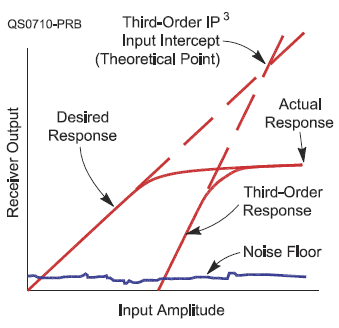 Blocking & Phase Noise
Blocking is the onset of gain compression.
This can be an issue with another ham within “line-of-site”.
It is an issue on Field Day and multi-multi contest stations.
Low phase noise is desirable, but a very good low phase 	noise receiver has to contend with transmitted phase 	noise.
Dealing with transmitted phase noise is like dealing with 	transmitted IMD products and splatter. We cannot do 	much about it.
Noise Floor?
Sensitivity is a familiar number, normally applies to SSB.
Sensitivity = 10 dB Signal + Noise / Noise (10 dB S+N/N)
Noise Floor = 3 dB Signal + Noise / Noise (3 dB S+N/N)
Noise floor can be measured at any filter bandwidth, CW or 	SSB, for example, and is bandwidth dependent.
ARRL normally only publishes noise floor for a CW 	bandwidth, typically 500 Hz CW filter.
Transmitter Third Order IMD
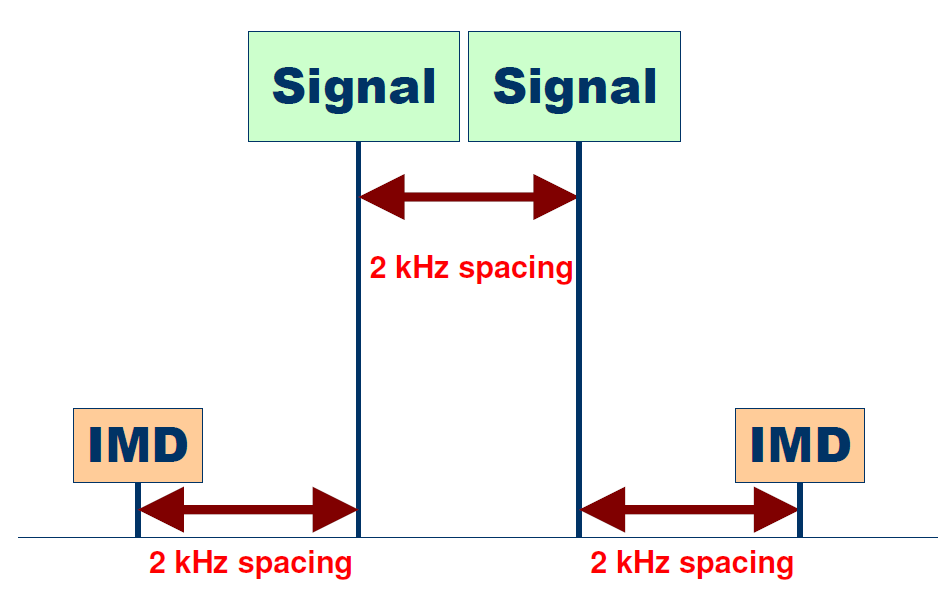 Close-in Signals and Splatter
Reduce your power
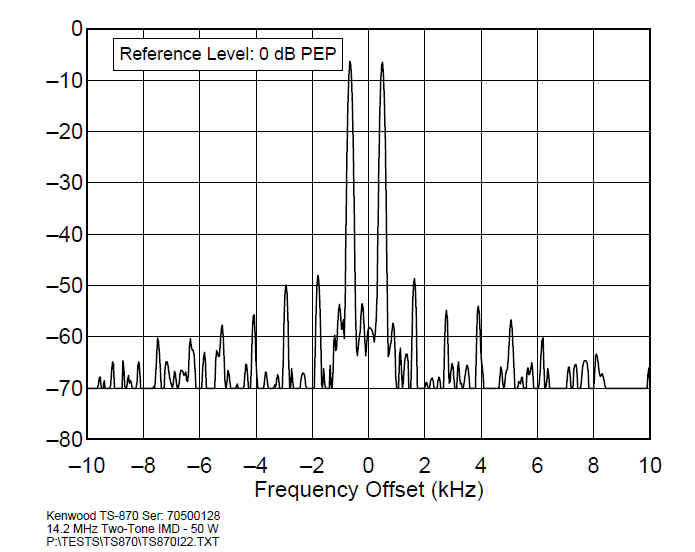 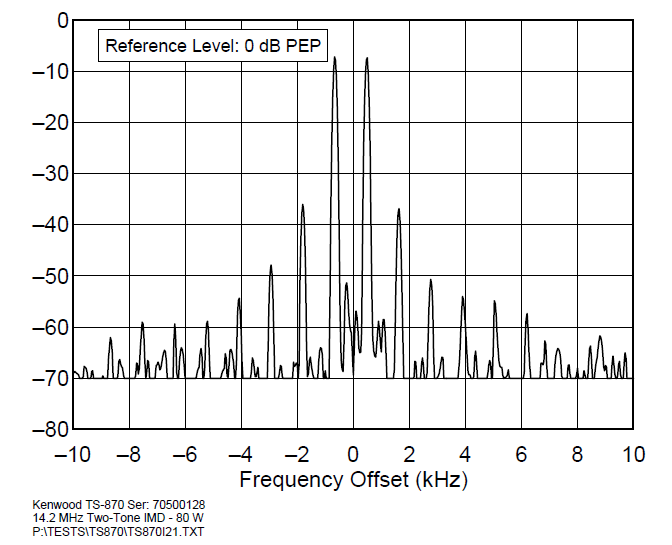 -30 dB
-42 dB
Close-in Signals and Splatter
Some transceivers, in addition to normal IMD products,	produce additional ALC-Induced splatter. On CW the ALC can cause leading-edge key clicks.
Some modern rigs splatter more if the ALC is more than “tickled”, or induce clicks on CW.
Conclusions
DX’ers need a good receiver for SSB and even better for CW
High Dynamic Range Receiver
Good Speech Processor on SSB
But Your Brain Can Get “Fried” due to operator fatigue.
Bad audio can be a factor in that fatigue.
Station Considerations
Transceivers
Antennas
Automation
Antenna Considerations
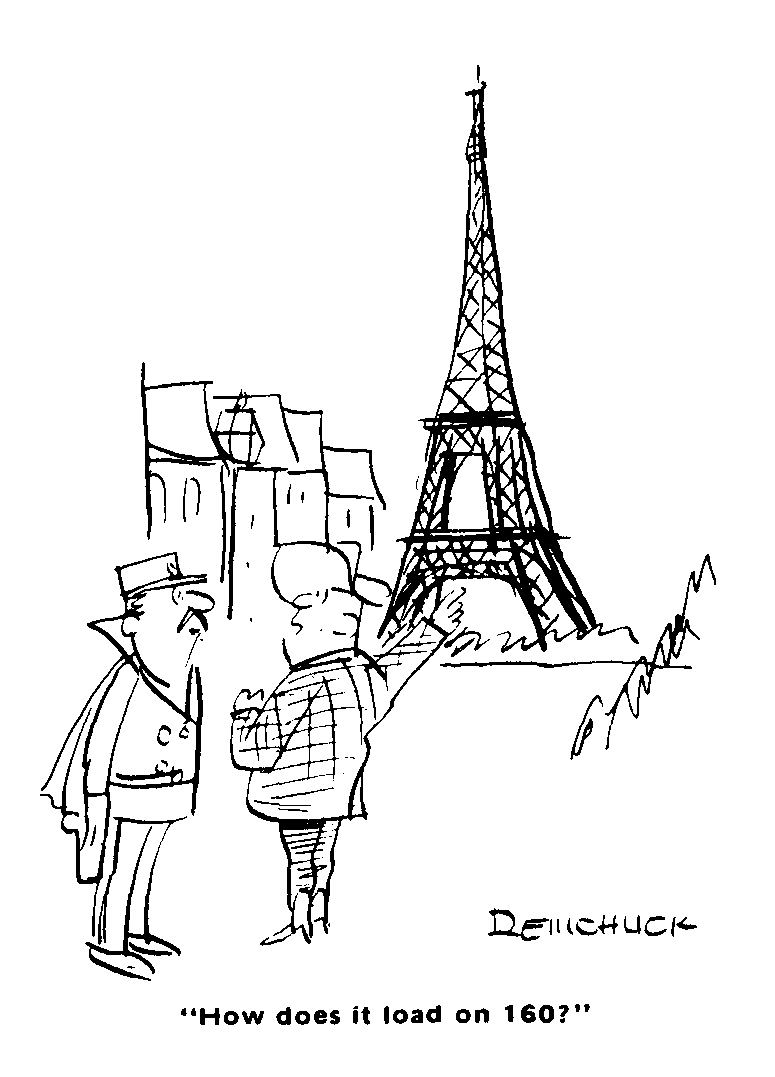 "All I'm totally certain of is that any antenna is better than no antenna and the antenna should preferably erected as high and be as long as is possible or desirable".
Oh, Math, Where is thy Sting?
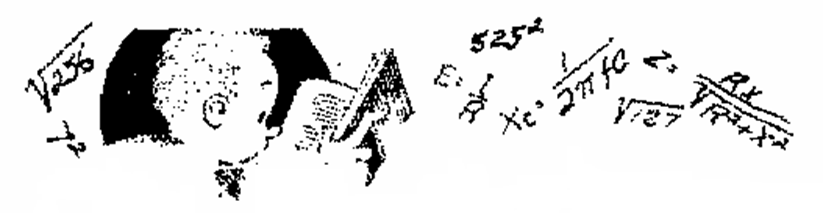 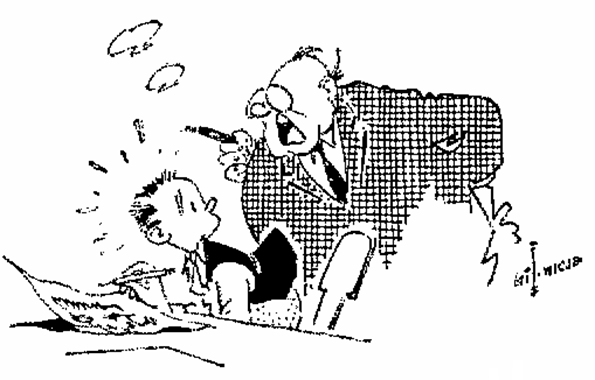 Strong Measures are necessary to drive the
mathematical spooks from the castle of the amateur mind”
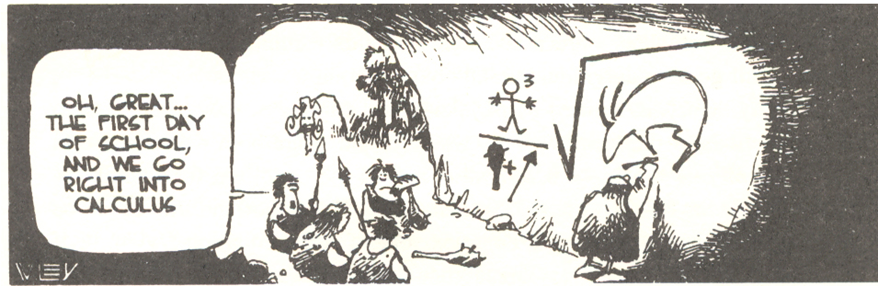 The Hard Stuff
Matching a Antenna to the propagation path
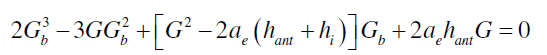 where:
hant is the height at the receiving antenna,
ae is the earth’s radius,
the distances G and Gb are functions of the angle T between the local horizon and the direction to the wave source point at height hi in the ionosphere.
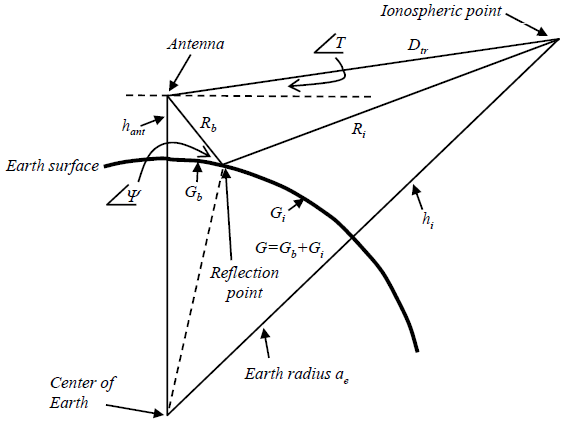 Arrival Angles
Arrival Angles
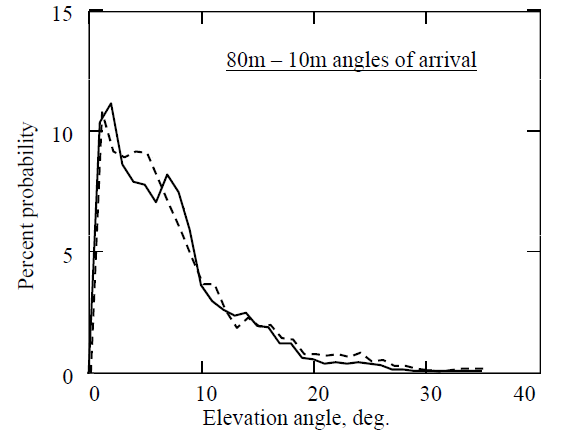 Arrival Angles vs. Distance
Hop distances, with the 3, 4, and 5 hop points marked for a 10,000 km path
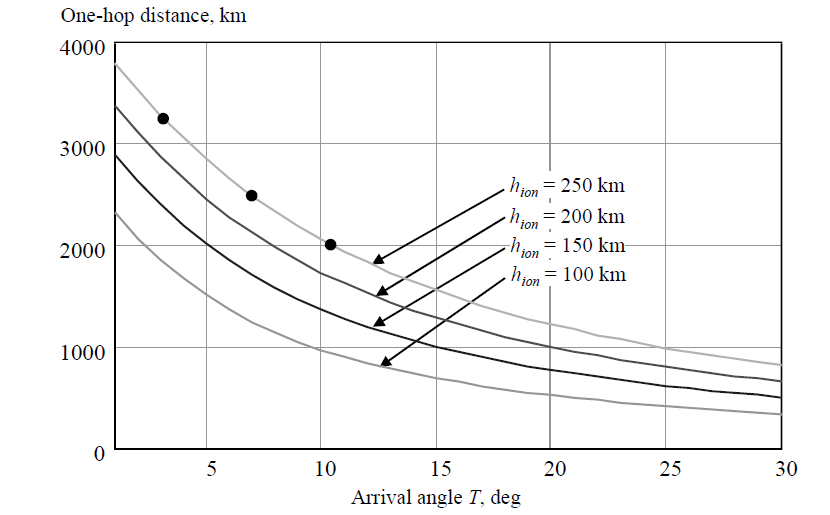 Radiation Angles
3/8ʎ			     		    1/2ʎ
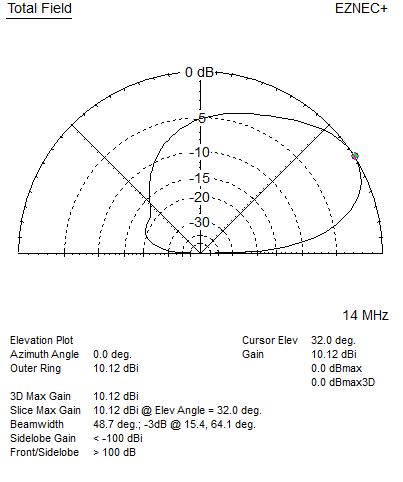 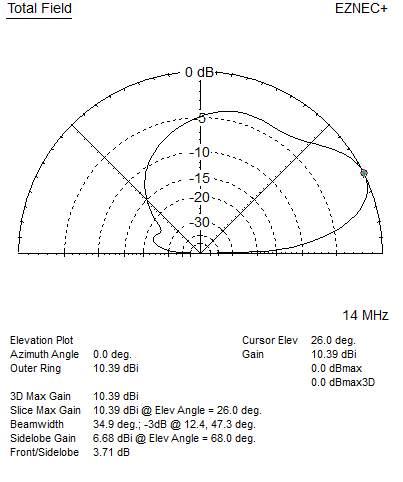 Radiation Angles
5/8ʎ			                 3/4ʎ
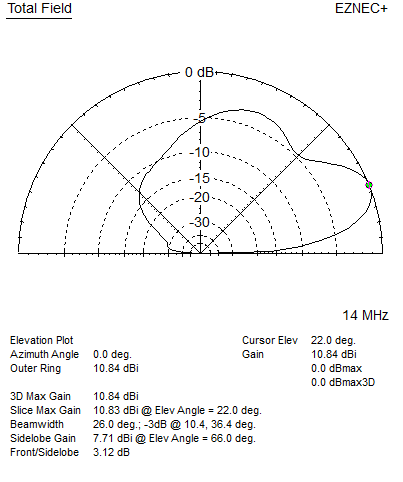 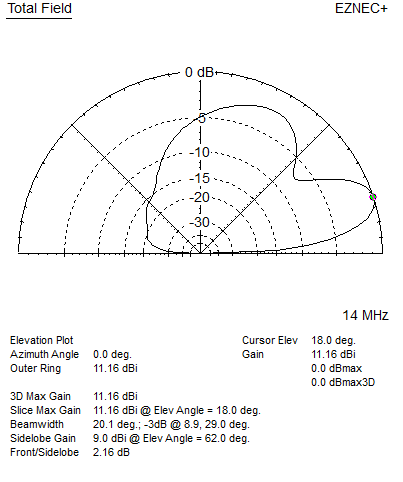 Radiation Angles
7/8ʎ			                1ʎ
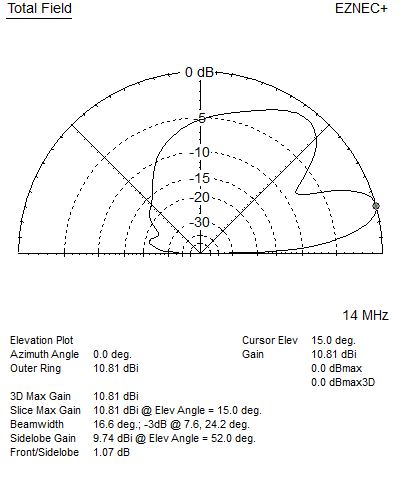 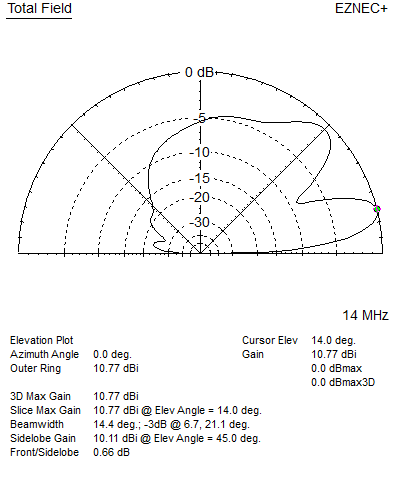 Radiation Angles
1½ʎ			      	             2ʎ
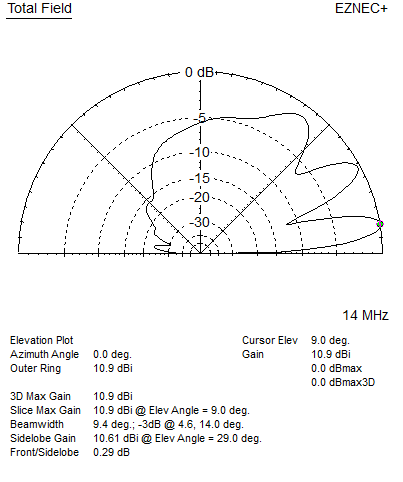 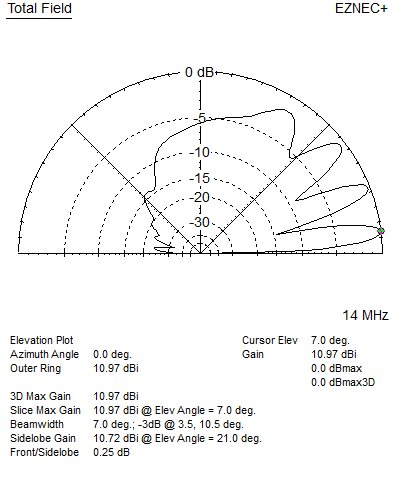 Multiband Considerations
Optimum antenna heights over even terrain for various frequencies
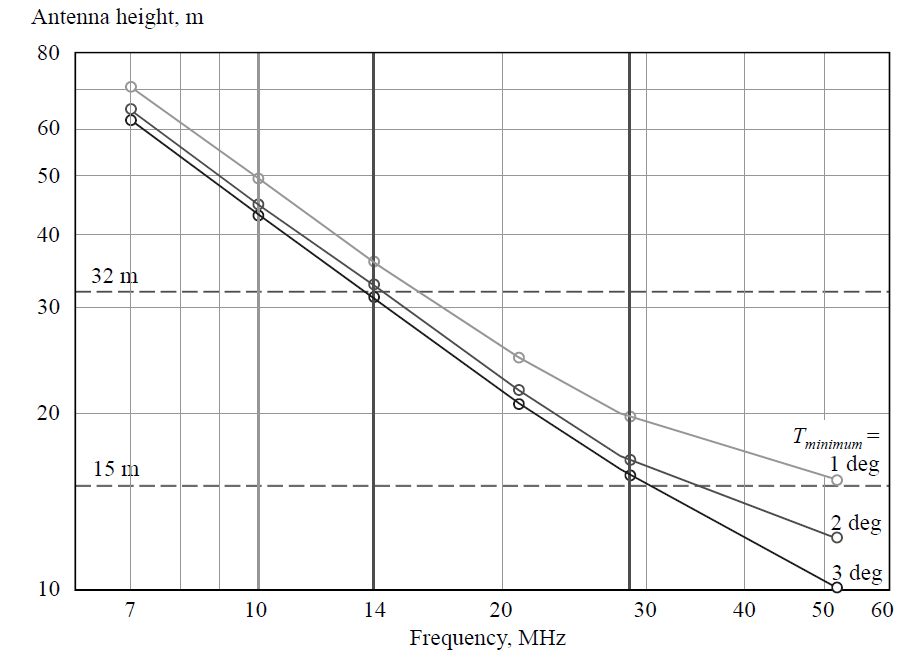 [Speaker Notes: One effective strategy for finding an overall optimum over multiple
bands is to choose the best height for the highest frequency band
of interest. That somewhat sacrifices the performance for the lowest
arrival angles at the lower frequency bands, but more gently than the
destructive interference loss of height gain for higher arrival angles if
a higher antenna were chosen.
The optimum heights for various frequency bands between 7 and
54 MHz are shown in here. The three curves are for three different
minimum angles, the upper curve shows optima for a 1° to 16° arrival
angle range, the middle curve for 2° to 16°, and the lower curve for
3° to 16°. The middle curve slopes from about 1.5 to 1.6 wavelengths
between 7 and 29 MHz.
If operation anywhere in the 10 m to 40 m bands is of equal
interest, the “best” height works out to about 19.9 m. That height is
suitable for arrival angles as low as 1° in the 10 m band, and is also
suitable for angles above about 4° in the 20 m band. In the 40 m and
30 m bands the results are “best effort,” but as will be shown in the
next section, paths at higher arrival angles may exist, but with an
increased number of earth-ionosphere hops. If the 20 m band is to be
optimized, then the best height is about 32 m. If 6 m band operation
is important then the optimum height is about 15.3 m. The heights
between about 15 m and 32 m (50 to 105 ft) emerge as a good range
of compromise choices for multiband HF and 6 m band operations.]
Path Loss vs. Arrival Angle
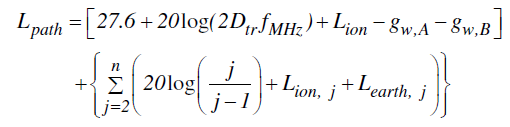 [Speaker Notes: Notice that the four-hop path has a stronger signal by over an
S-unit more than the example three-hop path because the increased
height gains gw of a combined 8 dB at the higher arrival 
at both ends of the link more than compensate for
the additional reflection losses of an additional hop. The height gain
is the intersection of the arrival angle, T, with the antenna height. 
The four-hop 6.9° arrival angle results in less destructive
interference by 7 dB at each end of the link than the three-hop 2.8°
arrival angle. The lowest arrival angle path is not always the best!
Agonizing over a lower “take-off angle” is futile. This effect justifies
a compromise lower limit for the angle of arrival at lower frequencies
when choosing a compromise height for a multiband antenna.
The five-hop path suffers additional earth and ionospheric reflection
losses, but still results in a respectable S = 2.9 signal.]
Station Considerations
Transceivers
Antennas
Automation
Automation
Rig Control
Antenna Switching
Antenna Rotation
Amplifier Control
Rig Control
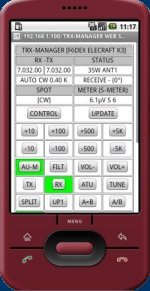 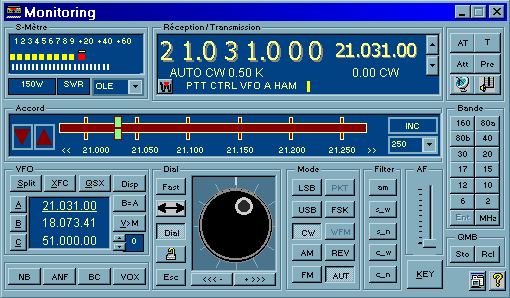 Antennas
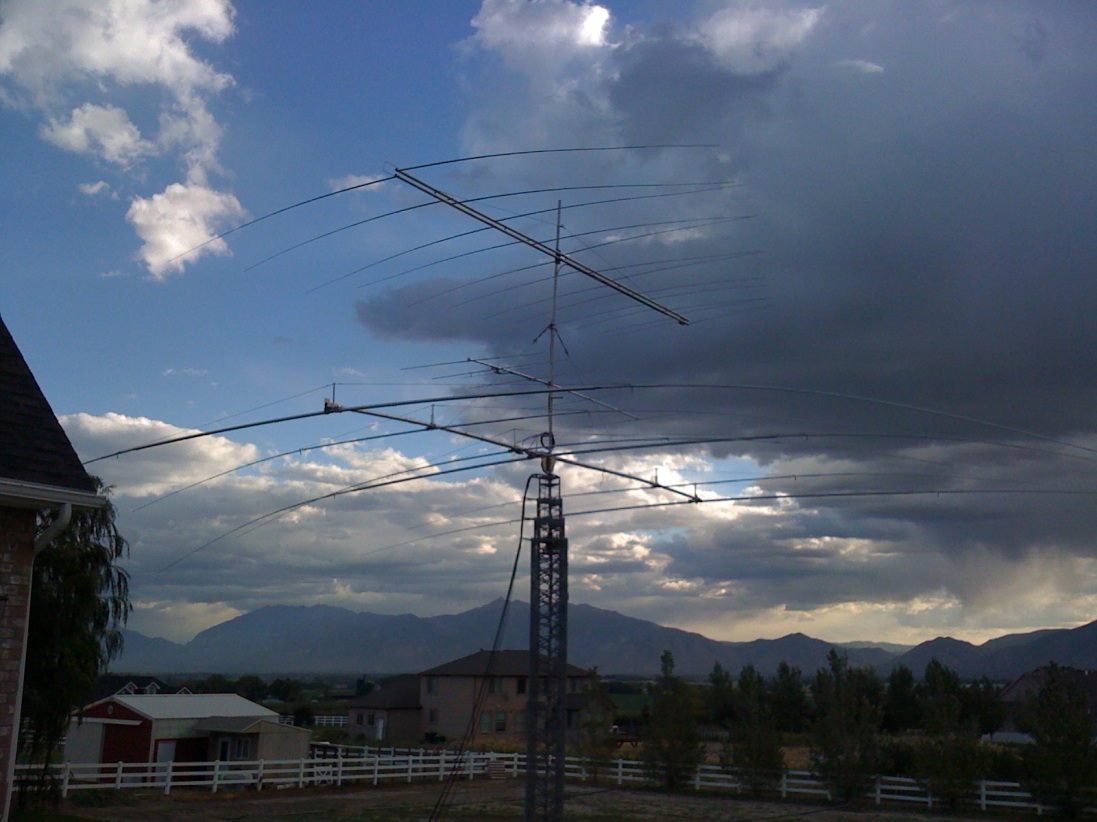 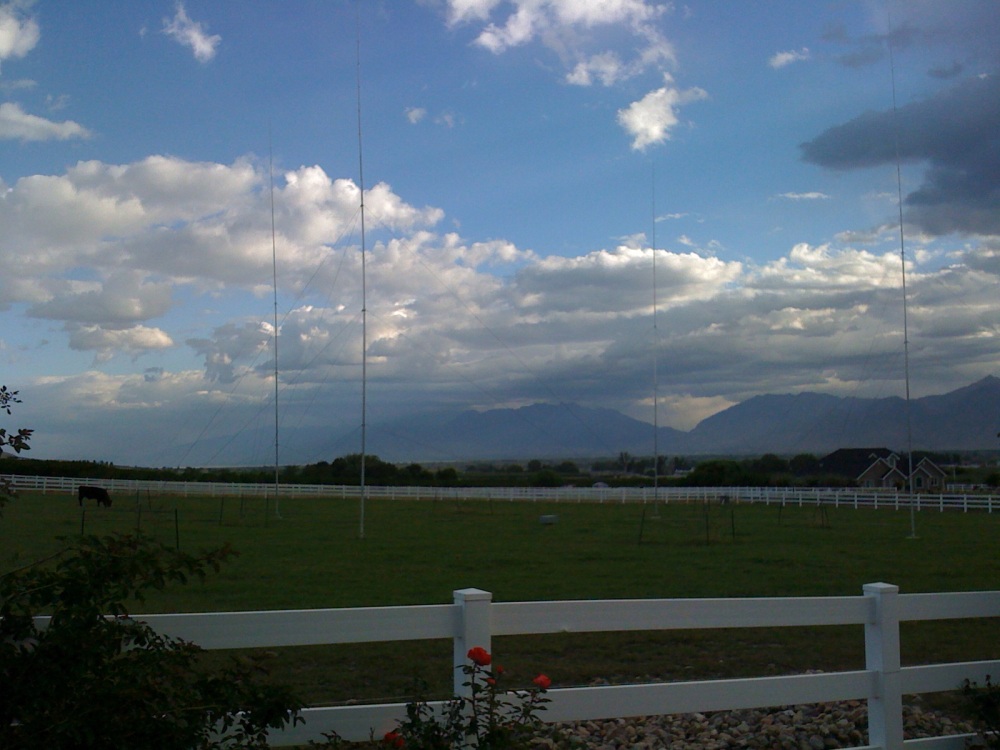 Amplifier
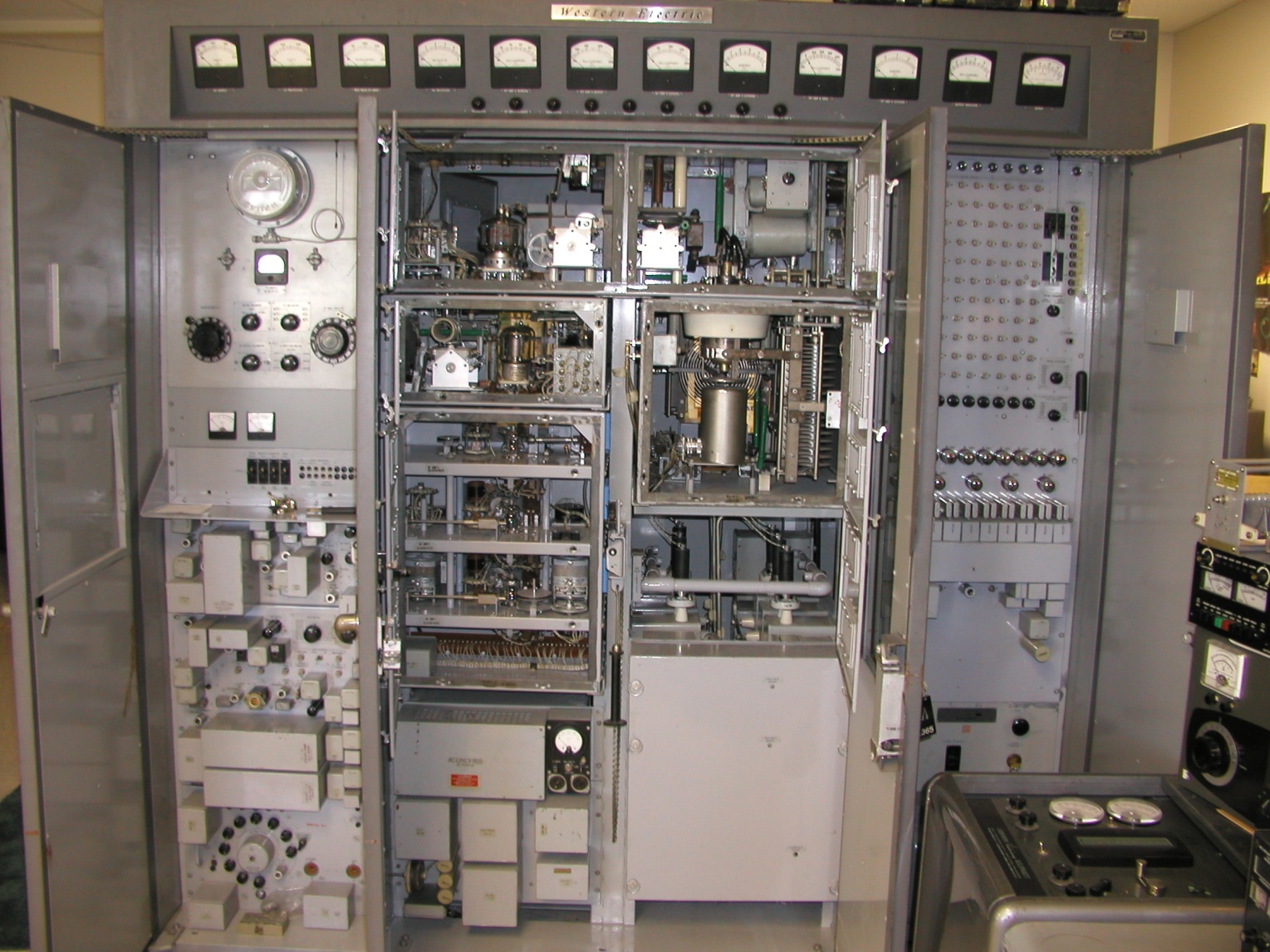 Automation
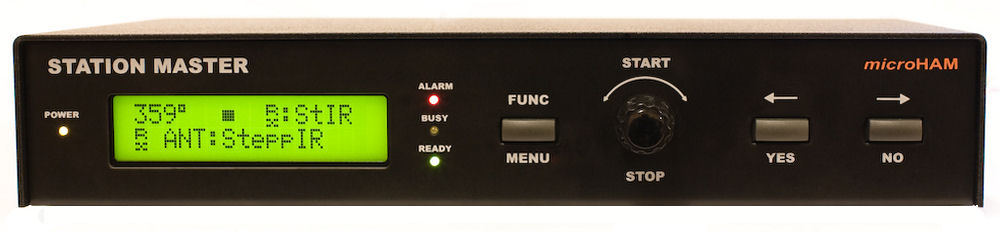 Automation
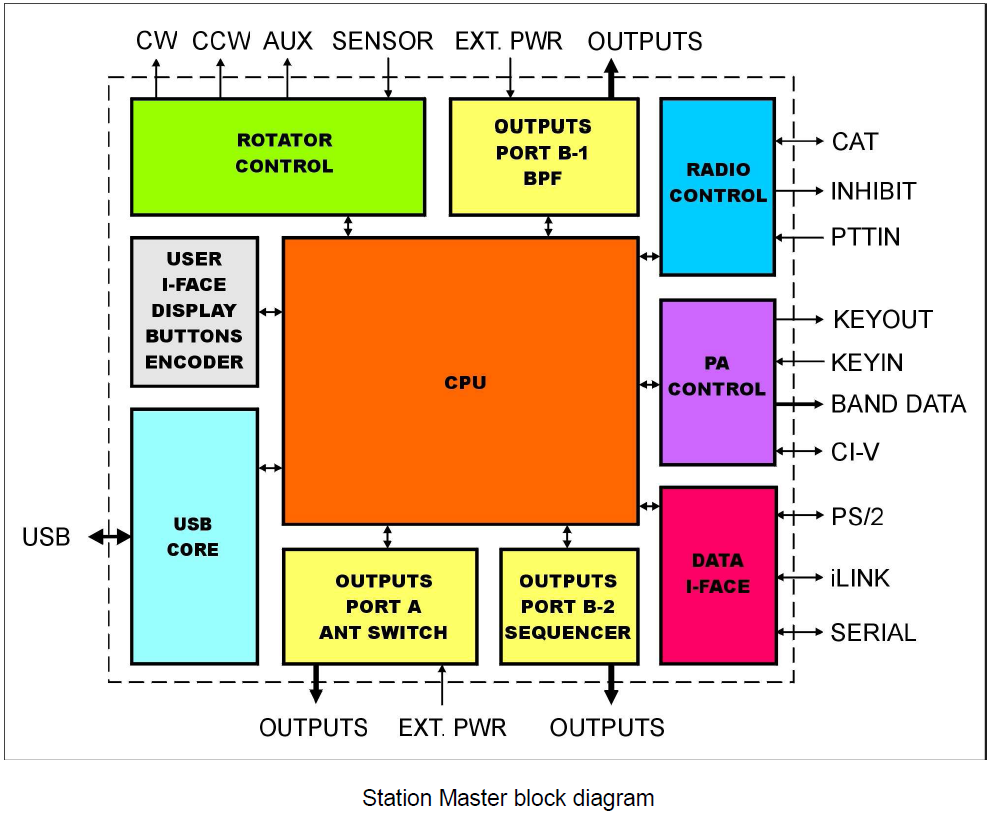 Automation
General: 
Twenty (20) programmable relay outputs
integrated level converter (similar to CI-V, IF-232, FIF-232) for communication between computer and radio, no additional interface required
Decodes all frequencies supported by the connected transceiver, including 75m, 60m, 6m, 4m, VHF and UHF
Unlimited number of custom defined frequency segments “bands”
Single USB connection to computer
Stand alone operation 
Internal Rotator control
Virtual Rotators function for automatic control of phased array systems 
Separate RX/TX antenna support - including RX only antenna swtiching
Proprietary SteppIR support with automatic tuning and protection
PS/2 keypad support for manual rotator or antenna switch control

Antenna Control:
Port A: 
Ten (10) programmable relay outputs
Selectable common source, common ground, external supply 
External supply to +24V maximum
Compatible with all remote antenna switches using common ground or positive control
Port B: 
Six (6) programmable relay outputs with selectable common source, common ground, external supply 
Four (4) programmable relay outputs with isolated contacts
External supply to +24V maximum
Compatible with all remote antenna switches using common ground or positive control

Sequencer:
Any of 20 relays available for sequencer control 
Independent lead/tail time for each output

Rotator control:
Three (3) programmable relay outputs
Configurable support for BRAKE or SPEED control
Support for multi-turn rotators
Support for analog (pot) or discrete (pulse) azimuth iniddcators
Programmable software limits 
Four azimuth memories
Automatic azimuth control from many logging programs

Amplifier control:
Automatic tuning for CI-V controlled amplifiers (Icom PW1, SPE Expert)
Automatic band switching for BCD controlled amplifiers 
Inhibit support for QSK Amplifiers
Amplifier and Antenna Control System
Amplifier and Antenna Control System
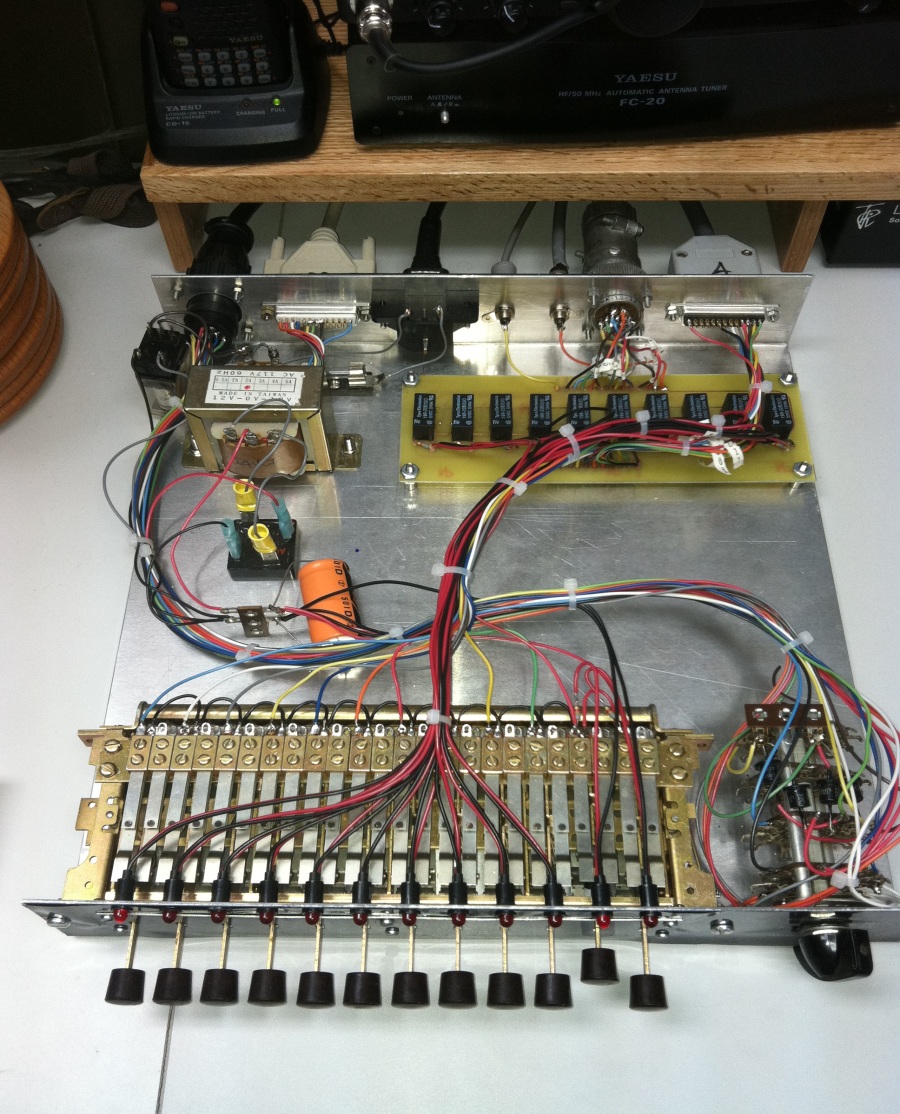 Manual or Automatic 
	Antenna or Amplifier switching
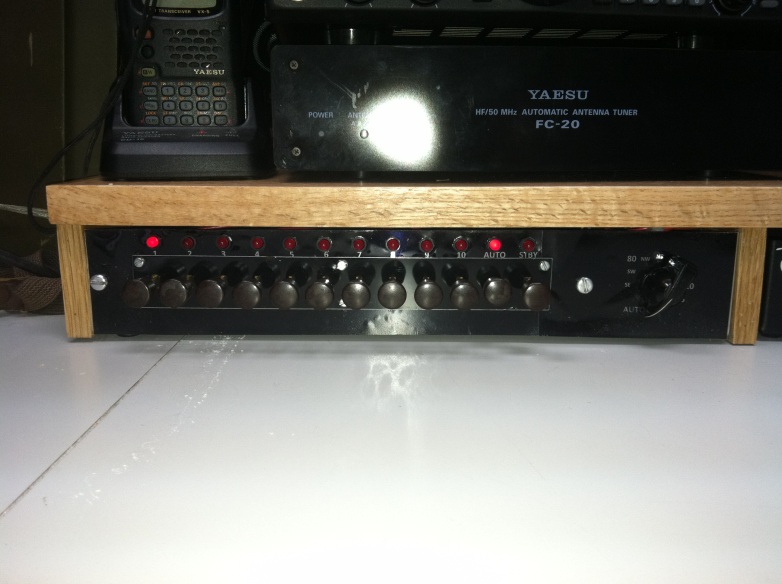 Amplifier and Antenna Control System
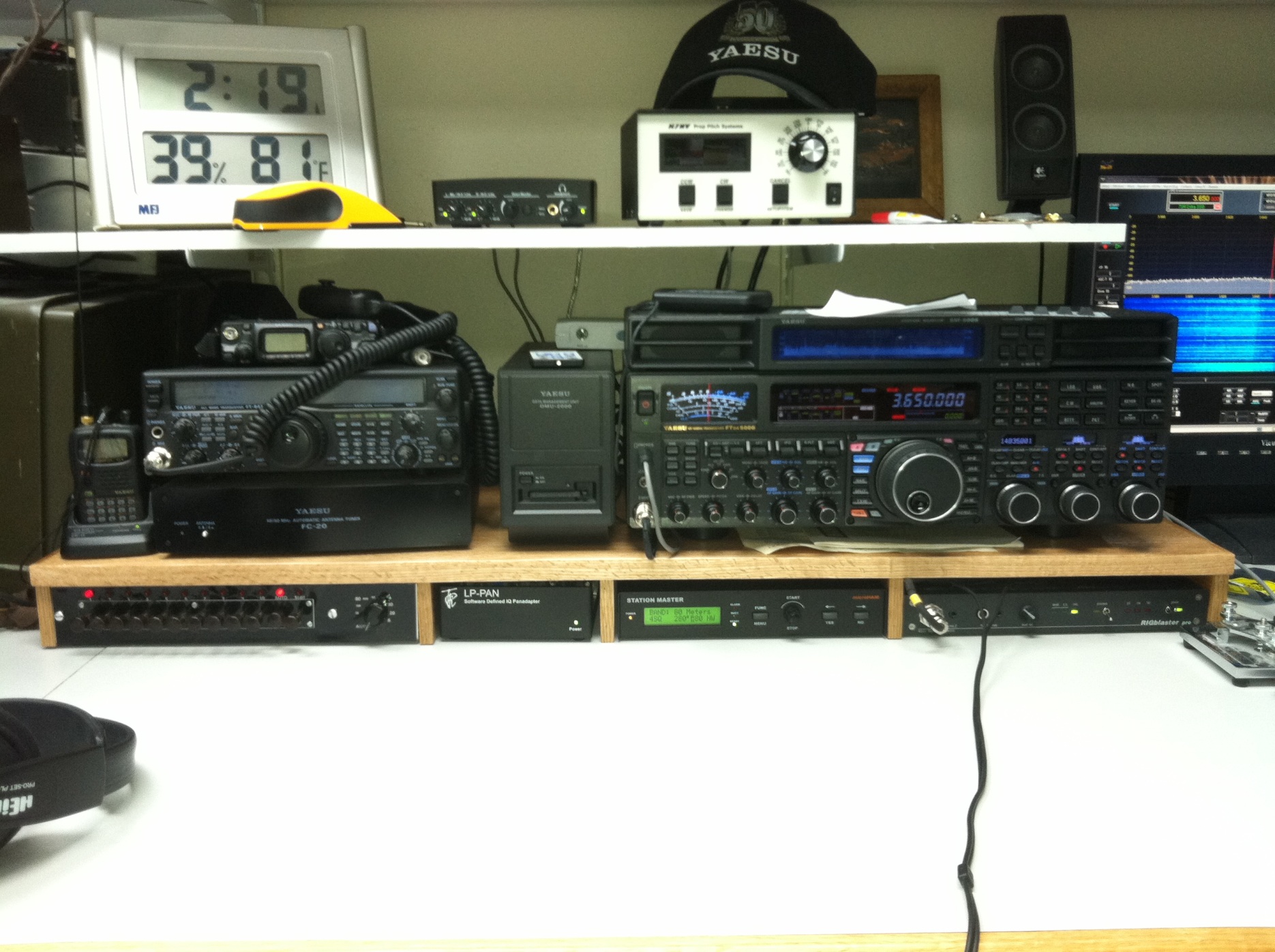 Results
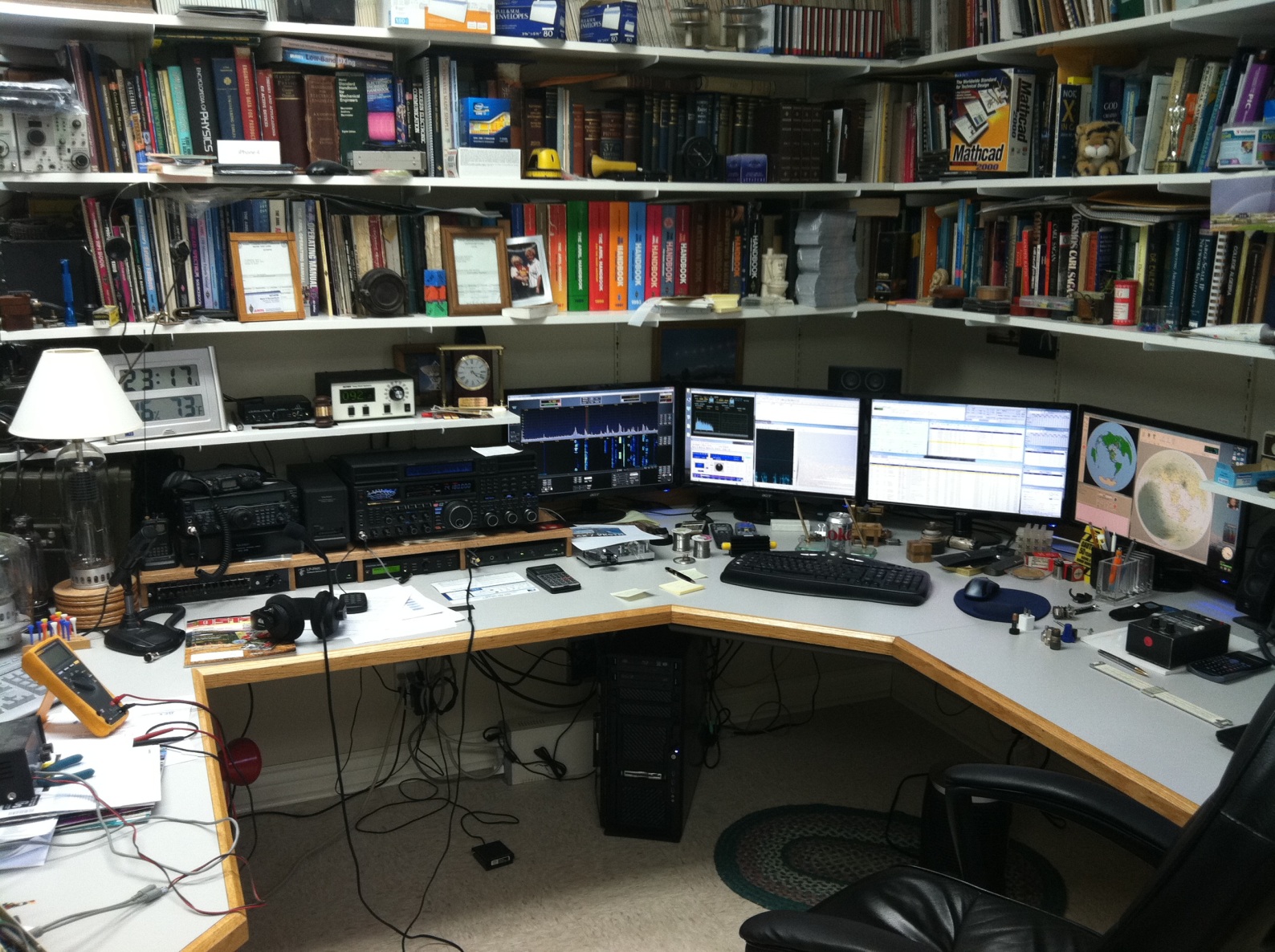